179. Oh, Cristo, Nuestra Roca Aquí
Oh, Cristo, nuestra Roca aquí
Y Abrigo de la tempestad,
Dichoso quien se esconda en Ti,
Abrigo de la tempestad.

Coro:
En tierra de cansancio Jesús Roca es,
Jesús Roca es, Jesús Roca es;
En tierra de cansancio Jesús Roca es,
Y Abrigo de la tempestad.
2. Sombra eres Tú y escudo fiel
Y Abrigo de la tempestad;
¿Por qué temer con tal broquel
Y Abrigo de la tempestad?

Coro:
En tierra de cansancio Jesús Roca es,
Jesús Roca es, Jesús Roca es;
En tierra de cansancio Jesús Roca es,
Y Abrigo de la tempestad.
3. En Ti encontramos del turbión
Abrigo de la tempestad;
En Ti halla siempre el corazón
Abrigo de la tempestad.

Coro:
En tierra de cansancio Jesús Roca es,
Jesús Roca es, Jesús Roca es;
En tierra de cansancio Jesús Roca es,
Y Abrigo de la tempestad.
4. Refugio Tú eres, Salvador,
Y Abrigo de la tempestad;
Sé nuestro gran Auxiliador
Y Abrigo de la tempestad.

Coro:
En tierra de cansancio Jesús Roca es,
Jesús Roca es, Jesús Roca es;
En tierra de cansancio Jesús Roca es,
Y Abrigo de la tempestad.
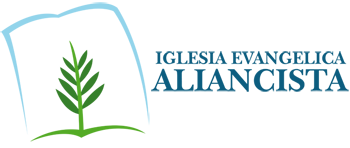